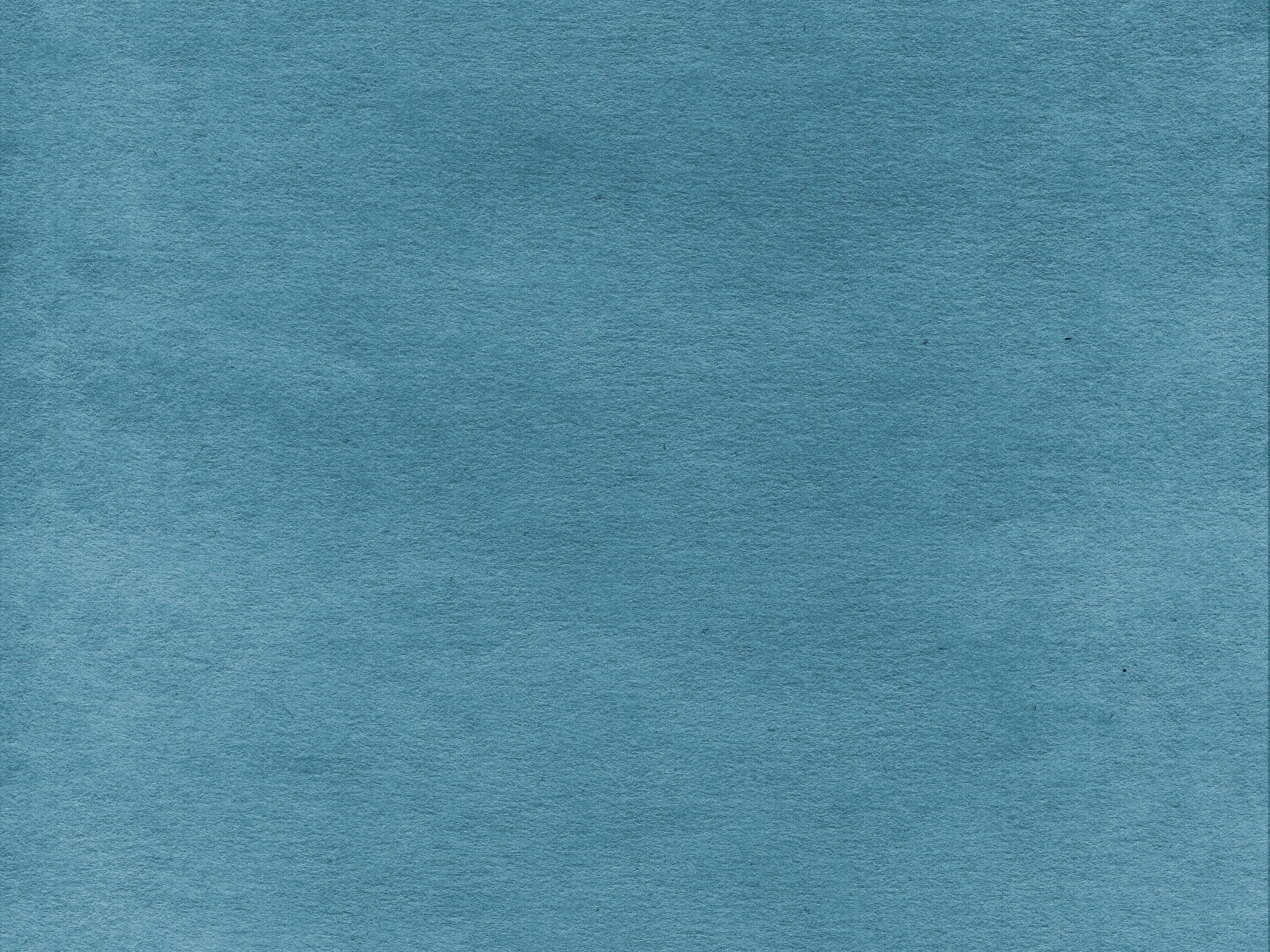 Grab your copy today!
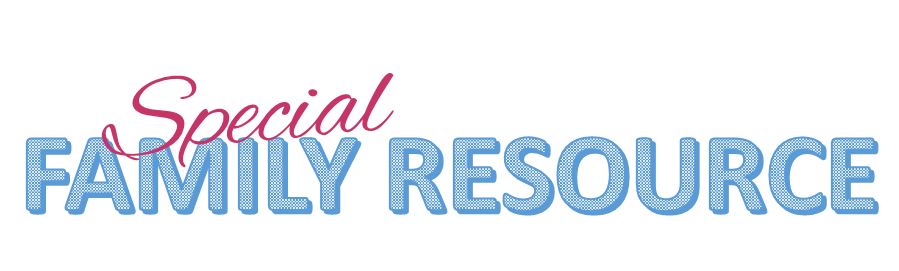 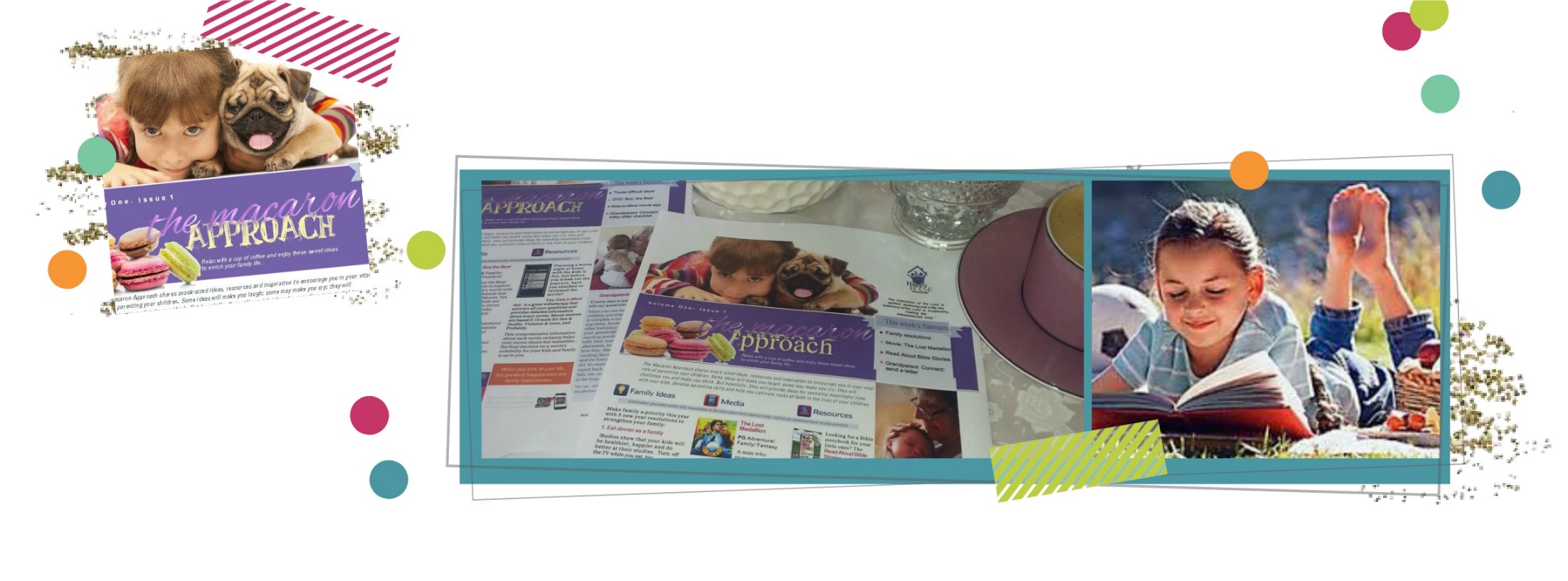 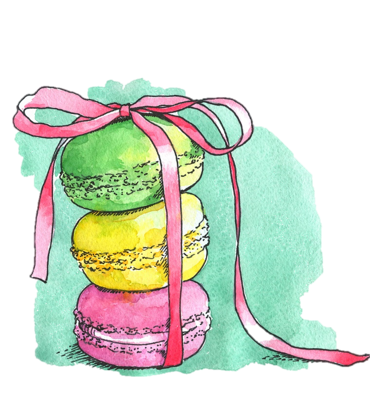 Relax with a cup of coffee and enjoy these sweet ideas………
Weekly newsletters designed for families and filled with bite-sized ideas, resources & inspiration to enrich your lives.